V международная молодежная экспедиция
«Пламя гордости за победу»
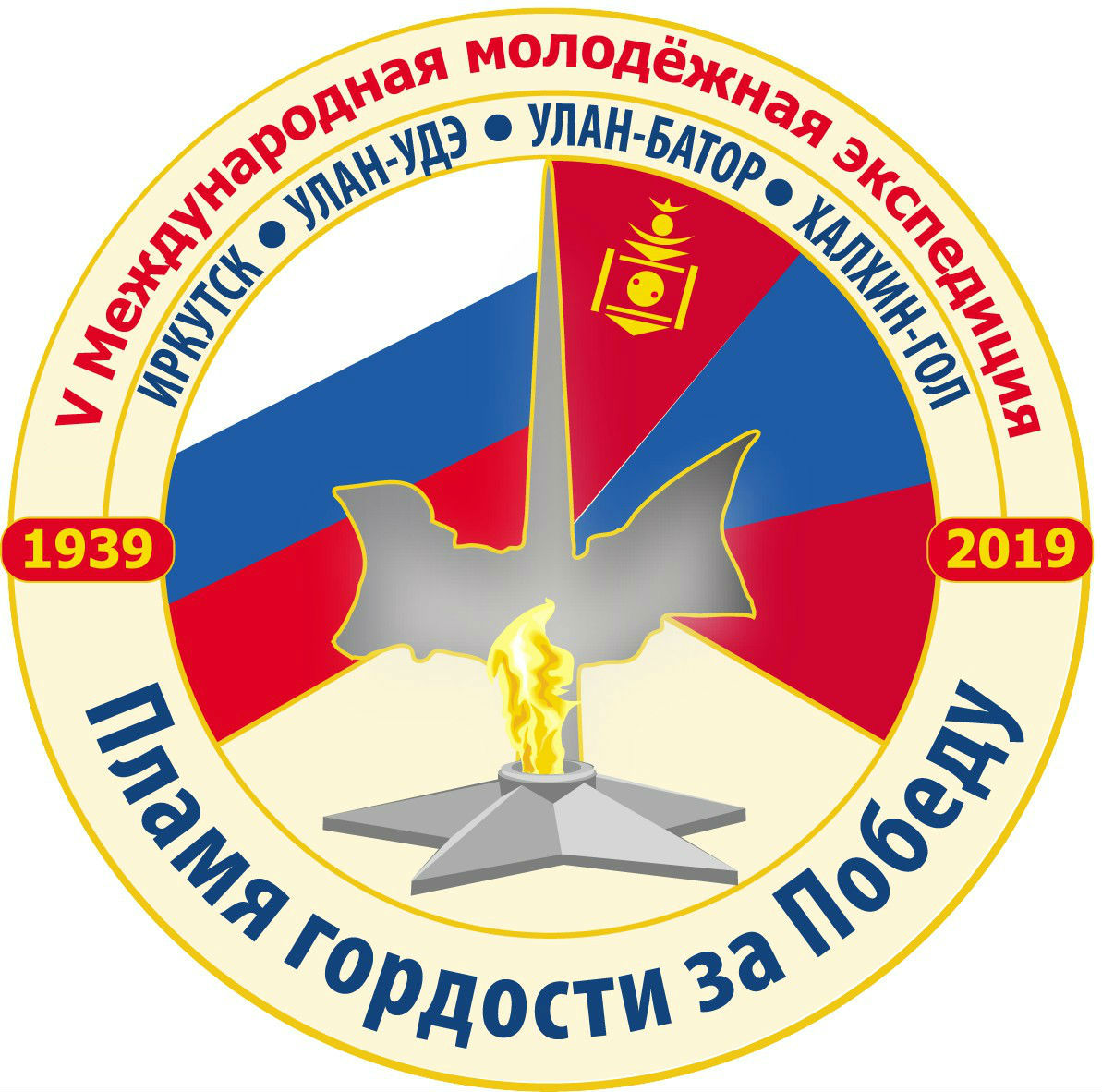 V международная молодежная экспедиция
«Пламя гордости за победу»
Миссия экспедиции:
Россия – великая держава, уважающая соседей, помнящая всех своих граждан, погибших за свободу и независимость Родины. 
Молодежь России – достойна своих отцов и дедов и способна преодолеть все препятствия и победить.
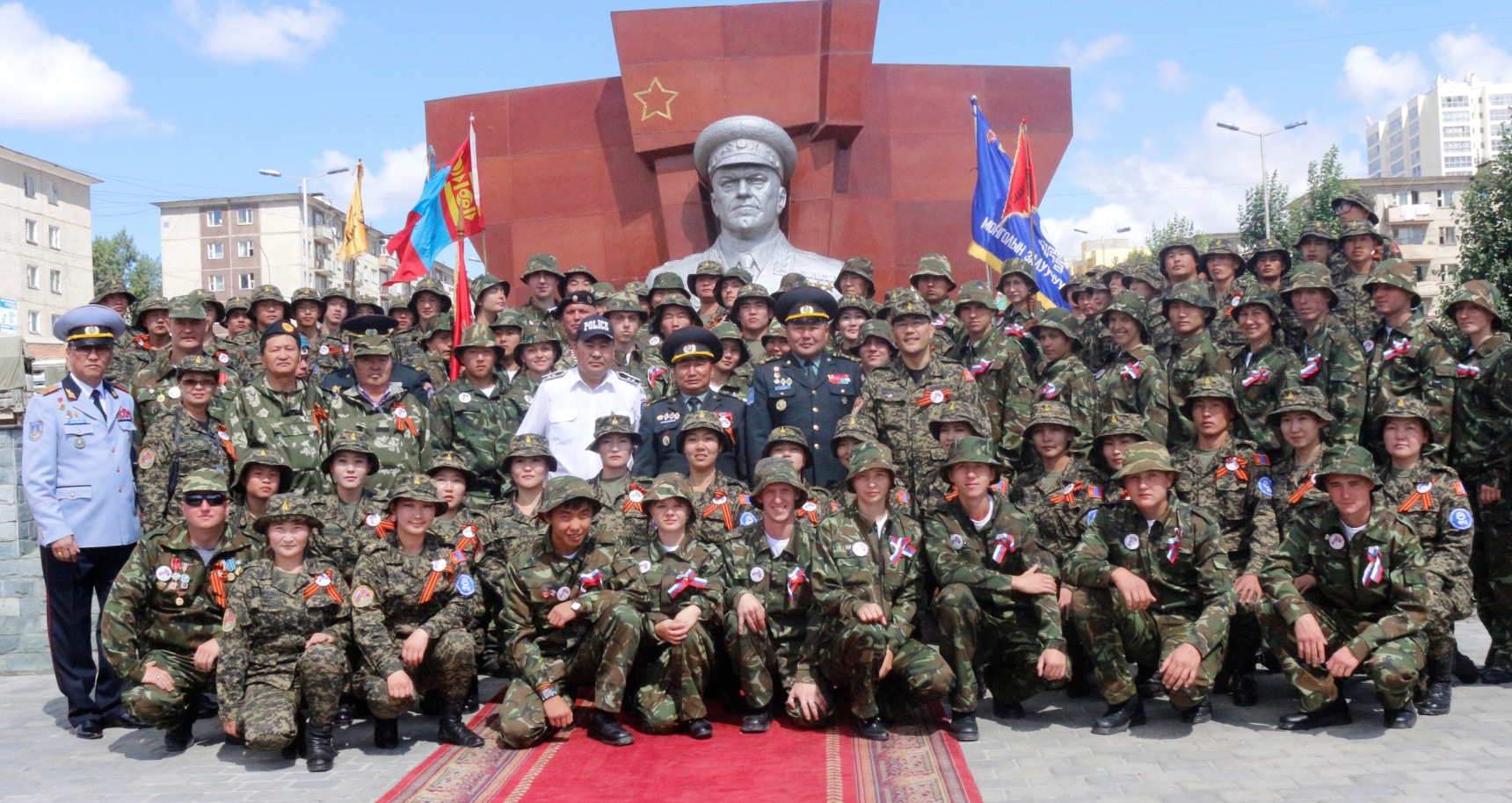 V международная молодежная экспедиция
«Пламя гордости за победу»
ОРГАНИЗАТОР:

Иркутский региональный общественный фонд социальной поддержки участников боевых действий «ВЕТЕРАН»
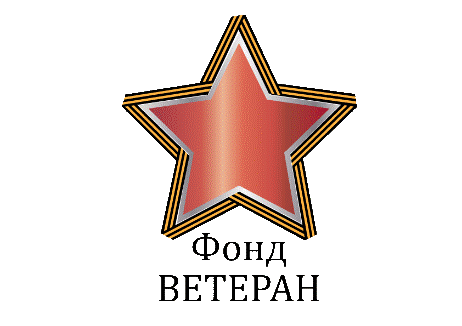 V международная молодежная экспедиция
«Пламя гордости за победу»
При поддержке:
ПРАВИТЕЛЬСТВА ИРКУТСКОЙ ОБЛАСТИ
ЗАКОНОДАТЕЛЬНОГО СОБРАНИЯ ИРКУТСКОЙ ОБЛАСТИ
ИРКУТСКОГО РЕГИОНАЛЬНОГО ОТДЕЛЕНИЯ ВСЕРОССИЙСКОЙ ОБЩЕСТВЕННОЙ ОРГАНИЗАЦИИ ВЕТЕРАНОВ «БОЕВОЕ БРАТСТВО»
ИРКУТСКОГО РЕГИОНАЛЬНОГО ОТДЕЛЕНИЯ ВСЕРОССИЙСКОГО ДЕТСКО-ЮНОШЕСКОГО ВОЕННО-ПАТРИОТИЧЕСКОГО ОБЩЕСТВЕННОГО ДВИЖЕНИЯ «ЮНАРМИЯ»
ИРКУТСКОЙ РЕГИОНАЛЬНОЙ ОРГАНИЗАЦИИ ОБЩЕРОССИЙСКОЙ ОБЩЕСТВЕННОЙ ОРГАНИЗАЦИИ   ИНВАЛИДОВ ВОЙНЫ В АФГАНИСТАНЕ И ВОЕННОЙ ТРАВМЫ «ИНВАЛИДЫ ВОЙНЫ»
РЕГИОНАЛЬНОГО ОТДЕЛЕНИЯ ОБЩЕРОССИЙСКОЙ ОБЩЕСТВЕННО-ГОСУДАРСТВЕННОЙ ОРГАНИЗАЦИИ ДОСААФ РОССИИ В ИРКУТСКОЙ ОБЛАСТИ
ВСЕРОССИЙСКОГО ОБЩЕСТВЕННОГО ДВИЖЕНИЯ «ВОЛОНТЁРЫ ПОБЕДЫ»
ТЕЛЕКОМПАНИИ «АИСТ»
ОБЩЕСТВЕННО-ПОЛИТИЧЕСКОЙ ГАЗЕТЫ «ОБЛАСТНАЯ»
ИНФОРМАЦИОННОГО ПОРТАЛА «БАЙКАЛ 24»
V международная молодежная экспедиция
«Пламя гордости за победу»
Маршрут  экспедиции более 5000 км:

Иркутск  - Шелехов – Слюдянка – Байкальск – Улан-Удэ –  Кяхта (Бурятия) – Алтан-Булаг (Монголия) – Сухэ-Батор – Дархан – Улан-Батор – Халхин-Гол
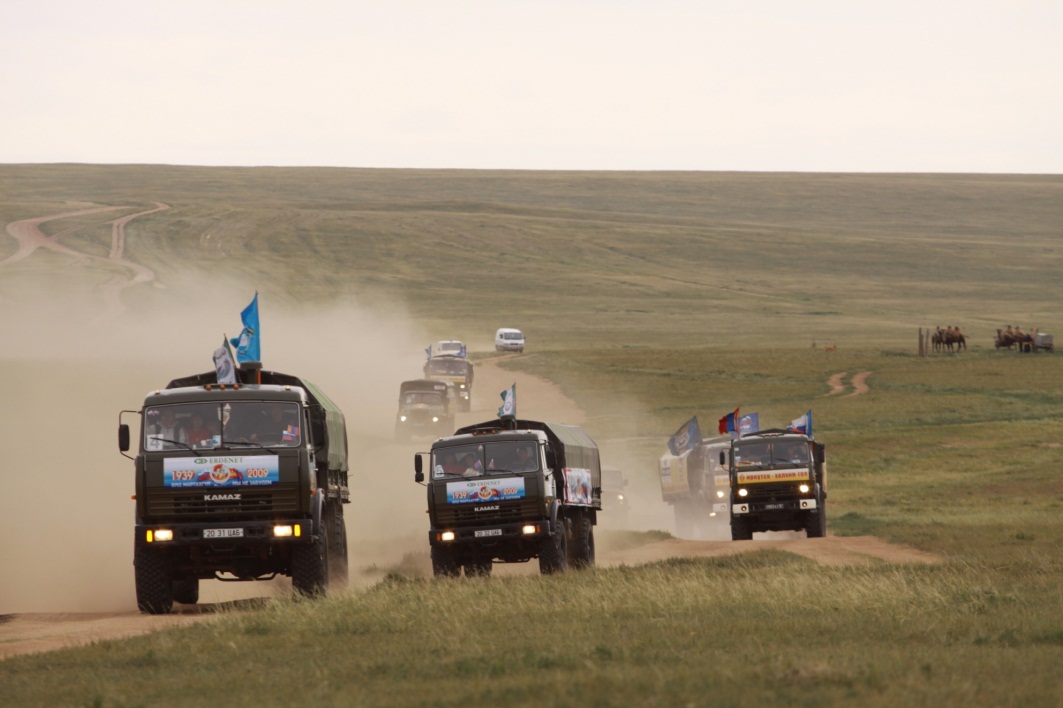 V международная молодежная экспедиция
«Пламя гордости за победу»
Задачи экспедиции:

Военно-патриотическое воспитание подрастающего поколения
Проведение мемориальных мероприятий памяти погибших  
     солдат и офицеров
Ремонт памятников и установление новых памятных знаков
Создание условий для проведении поисковых работ в местах боев (Халхин-Гол)
Привлечение  к осуществлению проекта органов власти, общественности, представителей бизнеса Российской Федерации
Продвижение имиджа Иркутской области как высокоразвитого и самодостаточного региона
Продвижение брэндов корпораций области
Объединение усилий в противодействии фактам фальсификации исторических событий в ущерб интересам России.
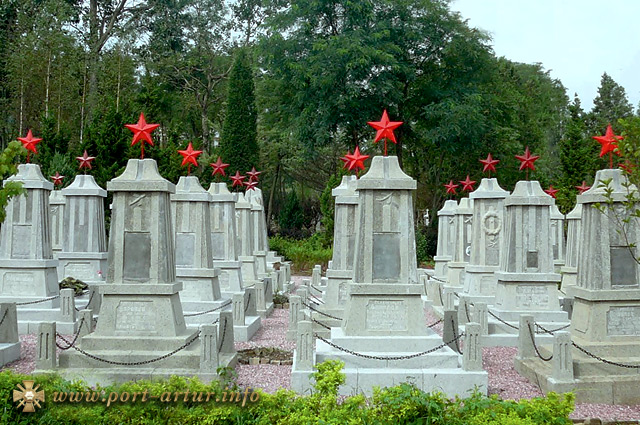 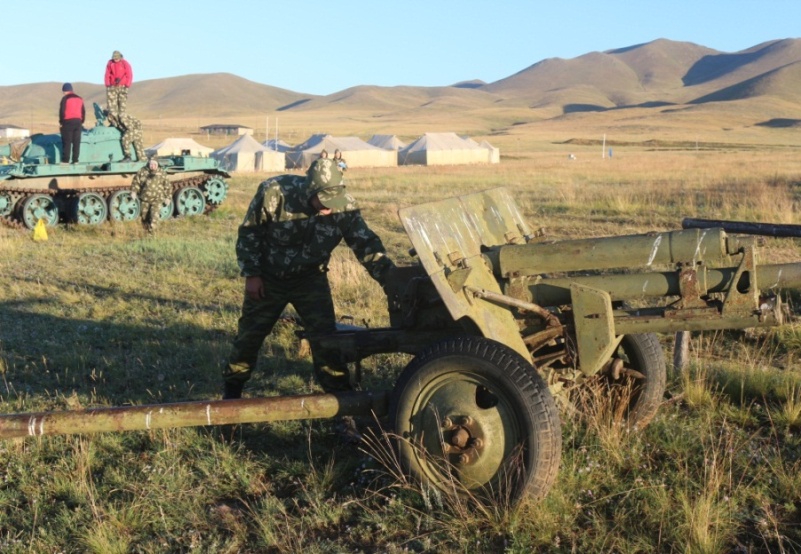 V международная молодежная экспедиция
«Пламя гордости за победу»
Участники экспедиции: 
Ветераны 
Журналисты
Студенты вузов и ссузов Иркутской области победители конкурса на право участия в экспедиции
Участники молодежных общественных объединений
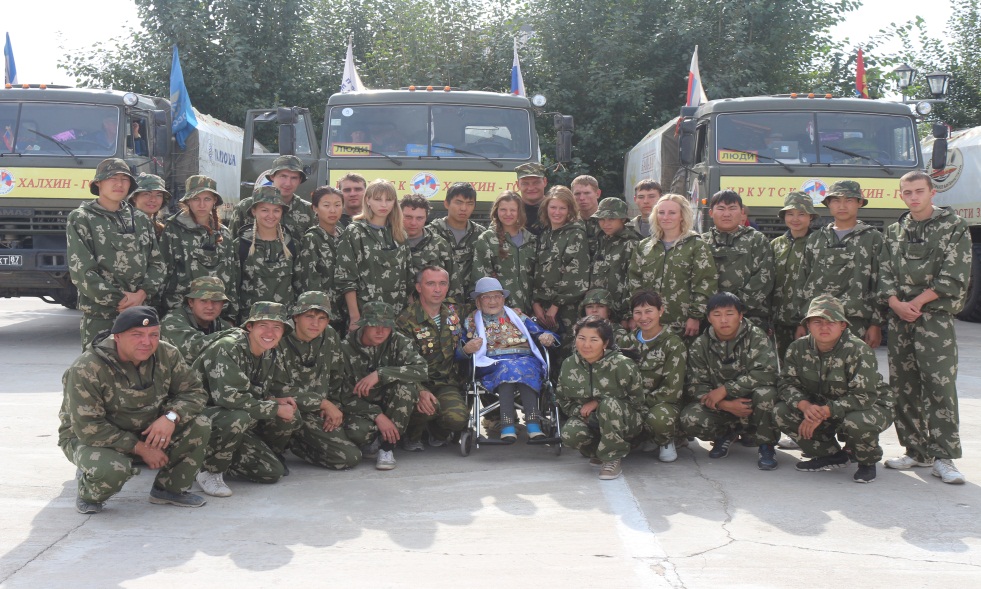 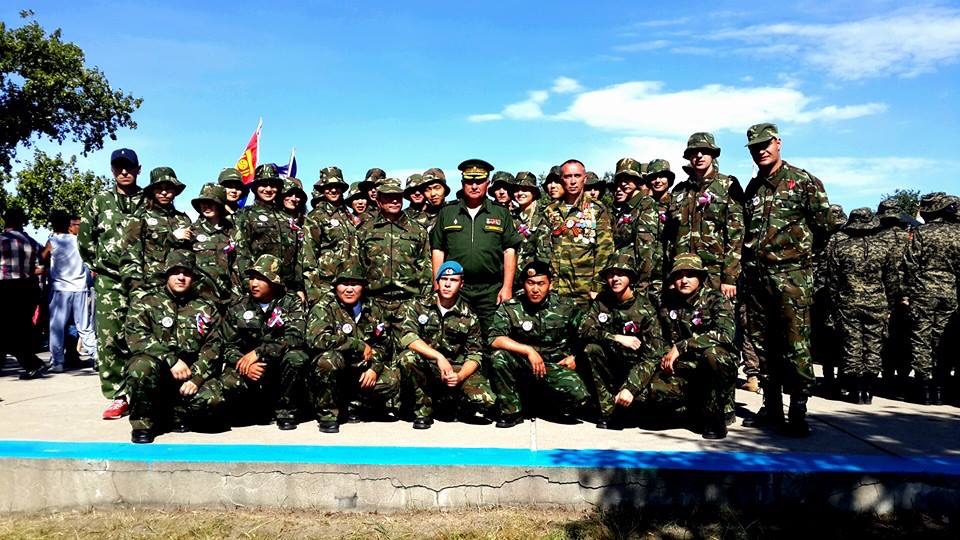 V международная молодежная экспедиция
«Пламя гордости за победу»
Экспедиция включает в себя следующие направления:

Научное
Просветительское
Военно-мемориальное
Культурно-спортивное
Духовно-нравственное
V международная молодежная экспедиция
«Пламя гордости за победу»
В целях противодействия фактам фальсификации исторических событий в ущерб интересам России пройдут:

Международная научно-практическая конференция, посвященная победе на реке Халхин-Гол;
Поисковые работы;
Акция Бессмертный батальон Халхин-Гола»
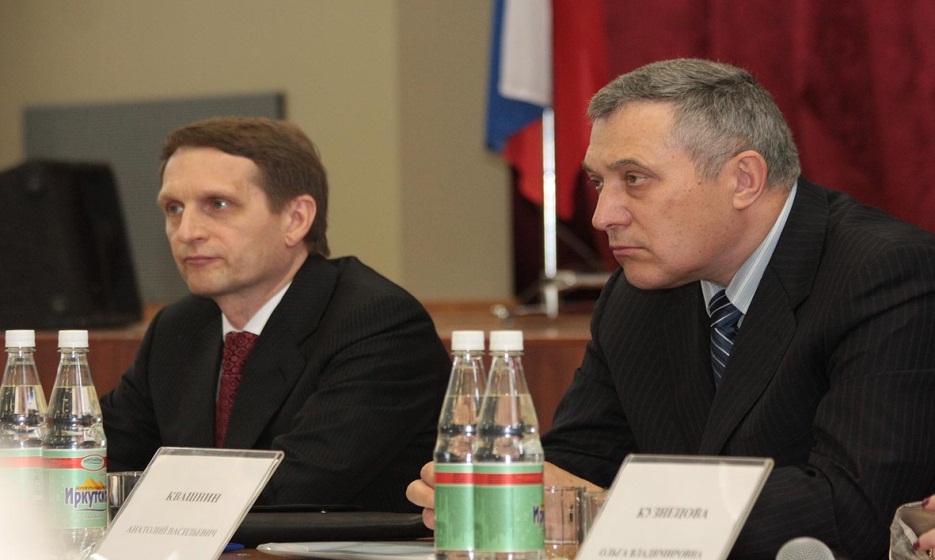 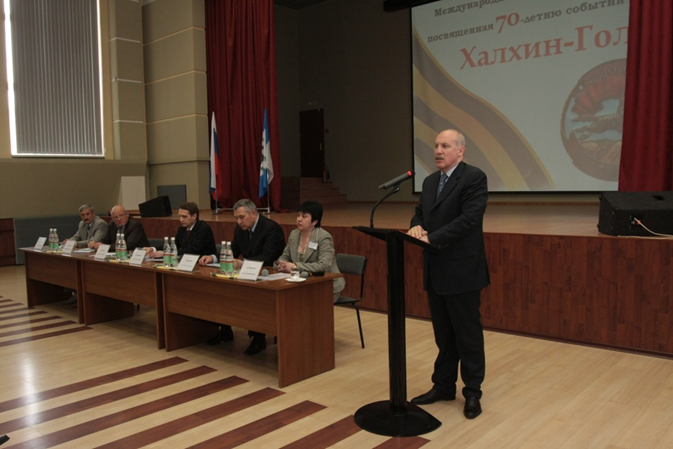 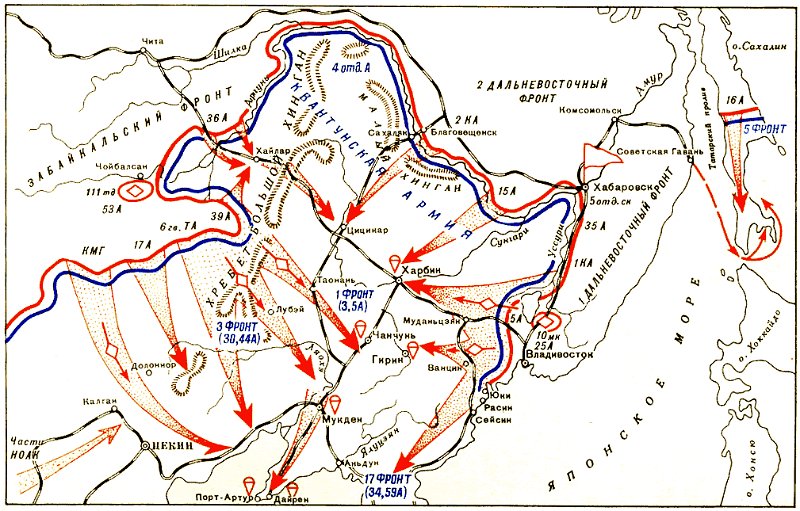 V международная молодежная экспедиция
«Пламя гордости за победу»
Укрепление добрососедских отношений путем популяризации русского языка и мотивирования детей и молодежи Монголии на его изучение
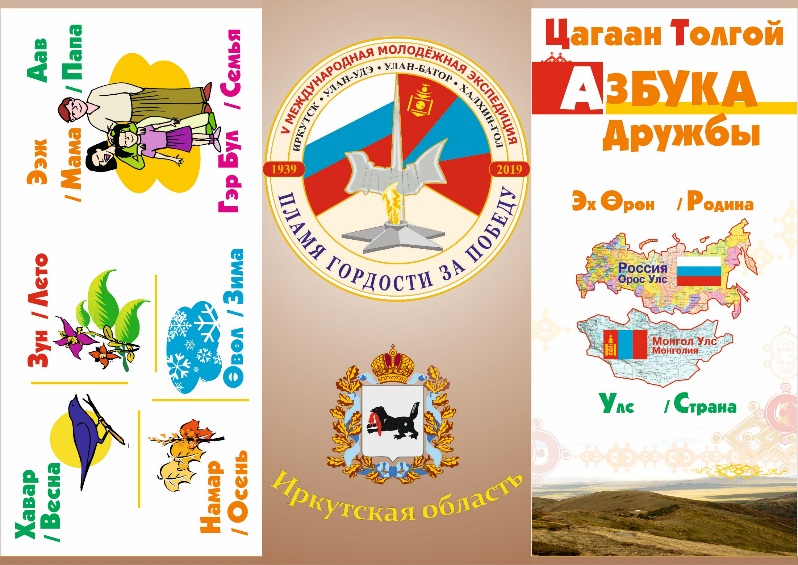 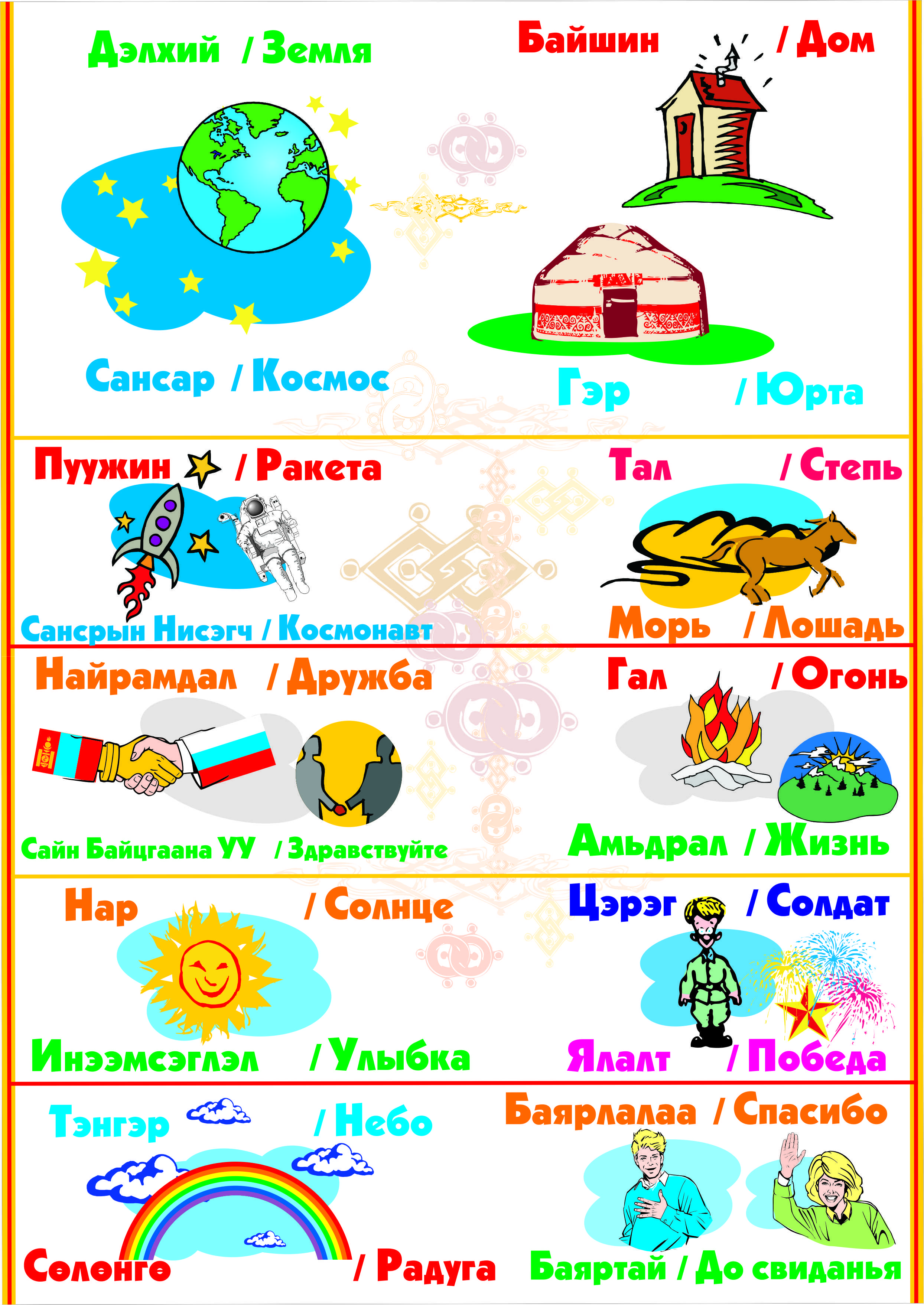 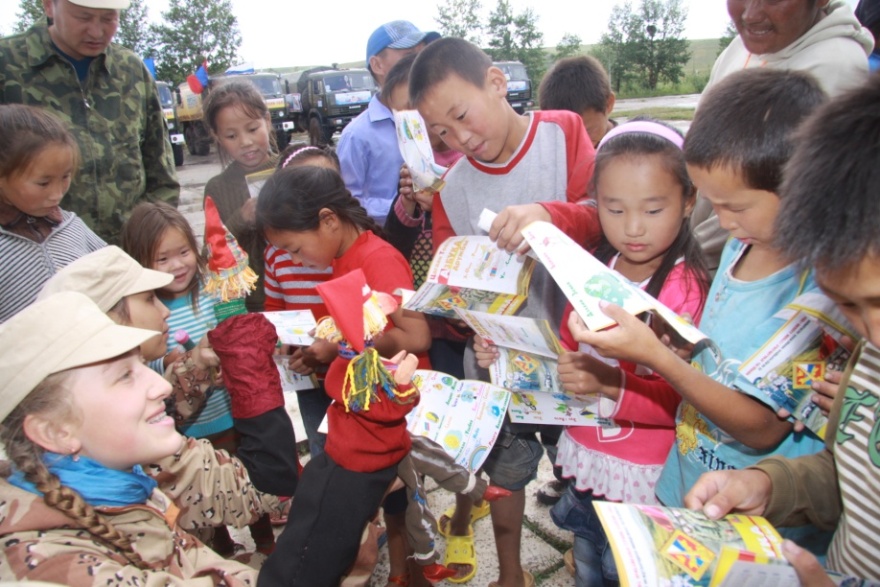 V международная молодежная экспедиция
«Пламя гордости за победу»
Установка памятных знаков в особо значимых местах, закладка аллеи Победителей в Улан-Баторе, проведение фотовыставки.
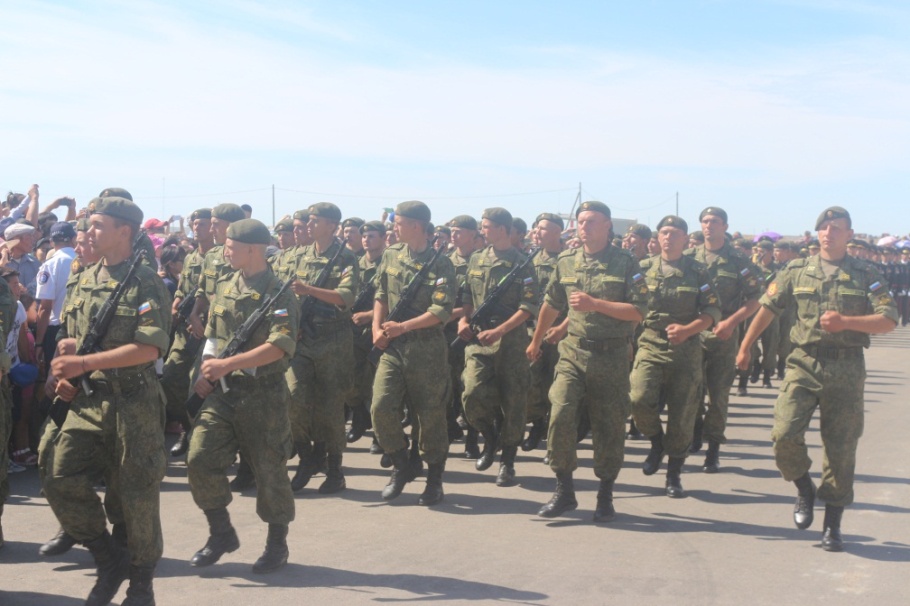 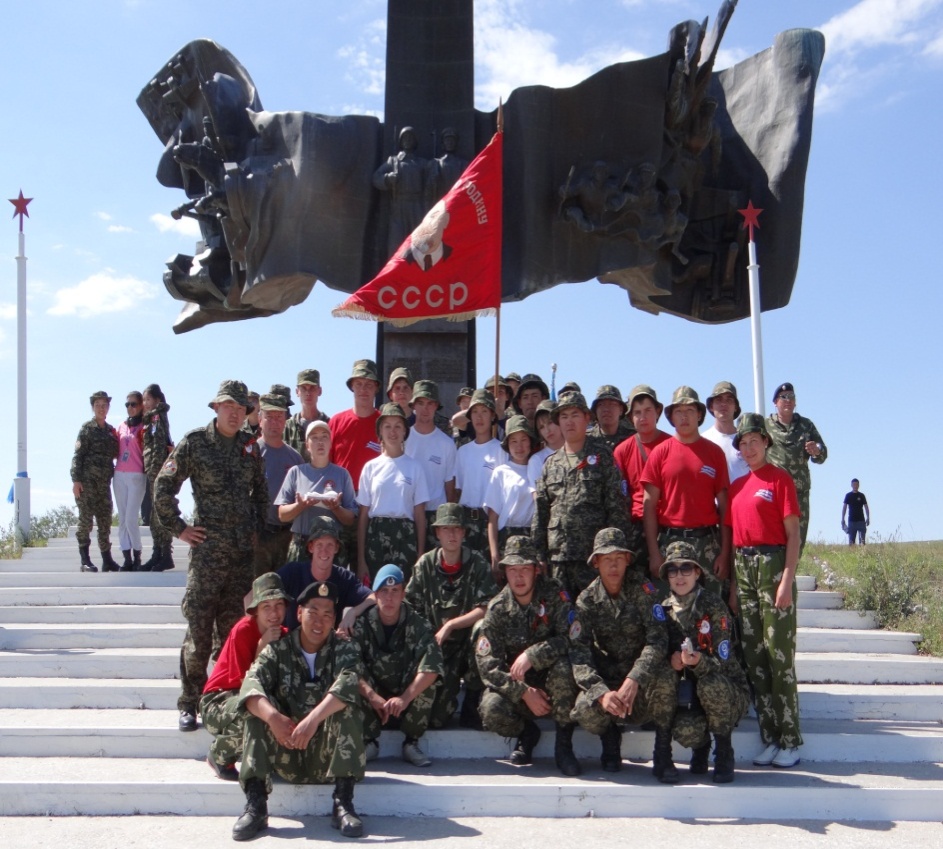 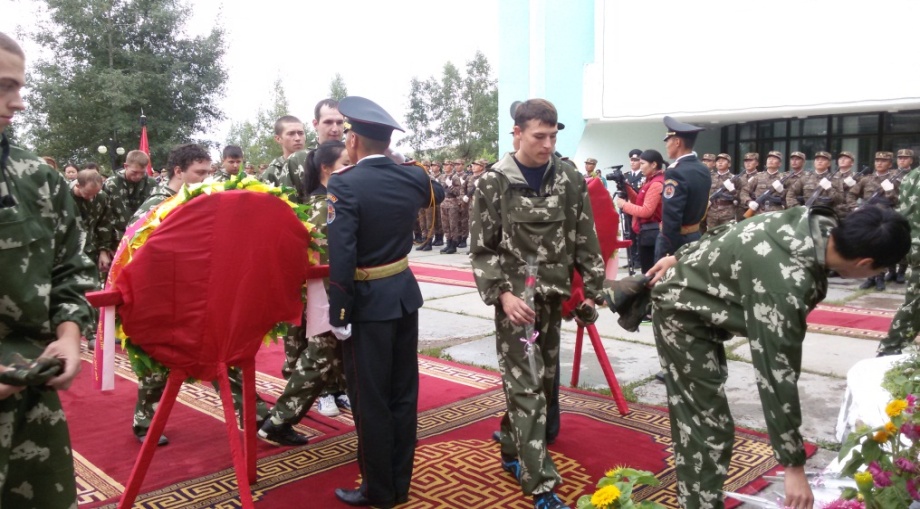 V международная молодежная экспедиция
«Пламя гордости за победу»
Запланировано проведение праздничных концертов художественной самодеятельности силами участников экспедиции, чтение публичных лекций по истории участия россиян в военном конфликте на реке Халхин-Гол в августе 1939 года, встречи с военнослужащими, ветеранами армии Монголии, спортивные соревнования.
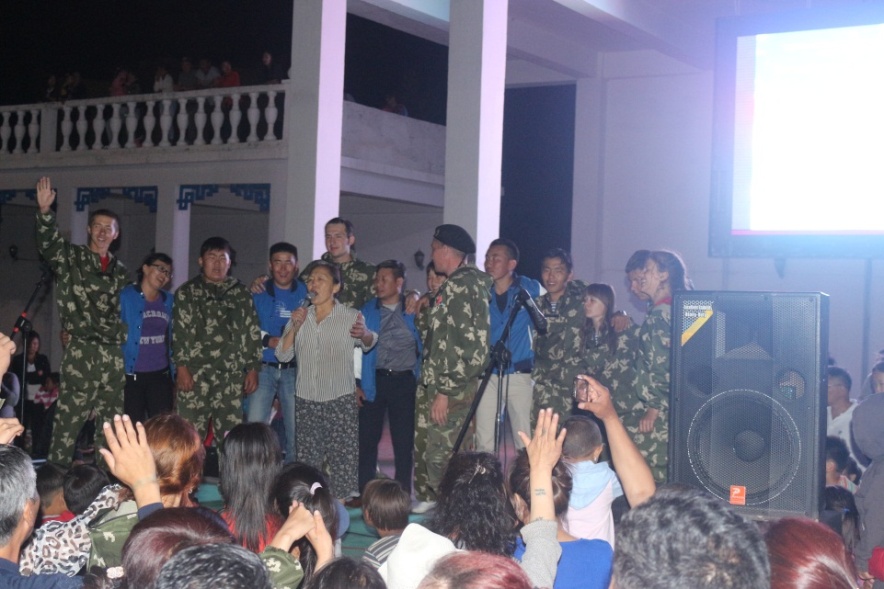 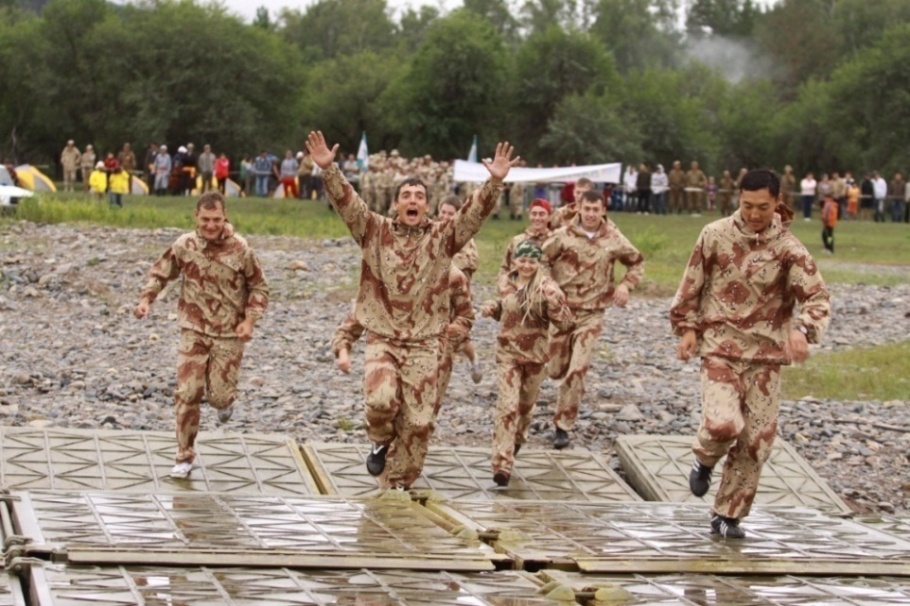 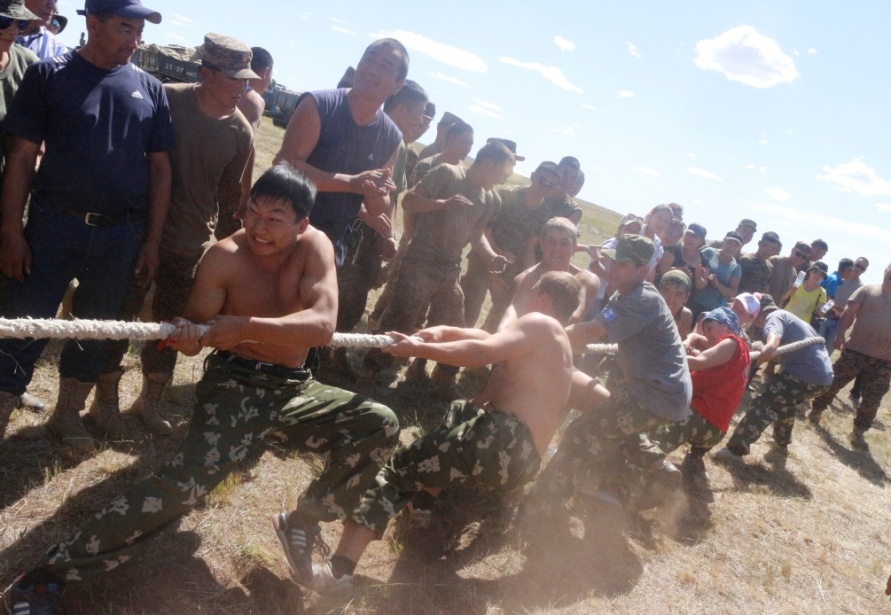 V международная молодежная экспедиция
«Пламя гордости за победу»
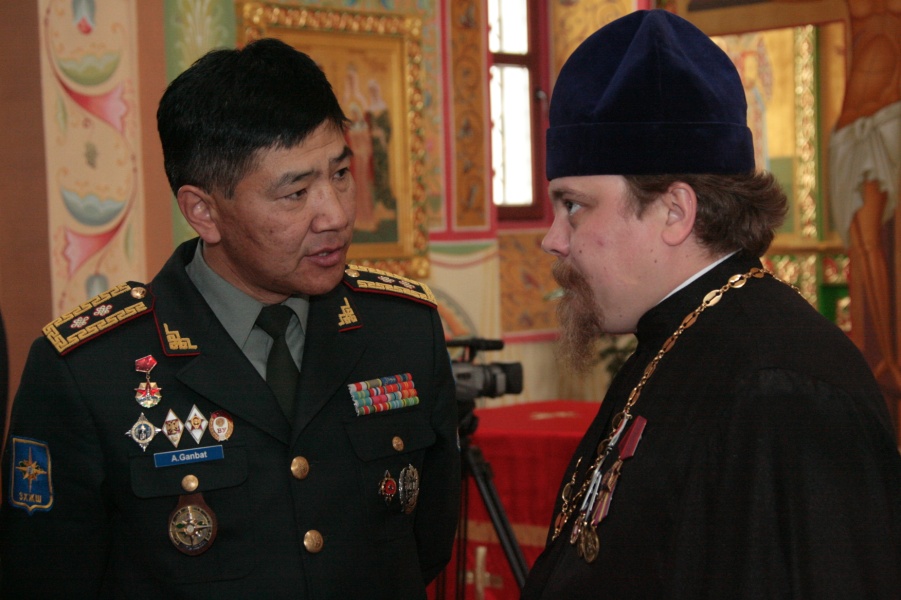 Становление патриотов Отечества через духовно- нравственное и эстетическое воспитание молодежи.
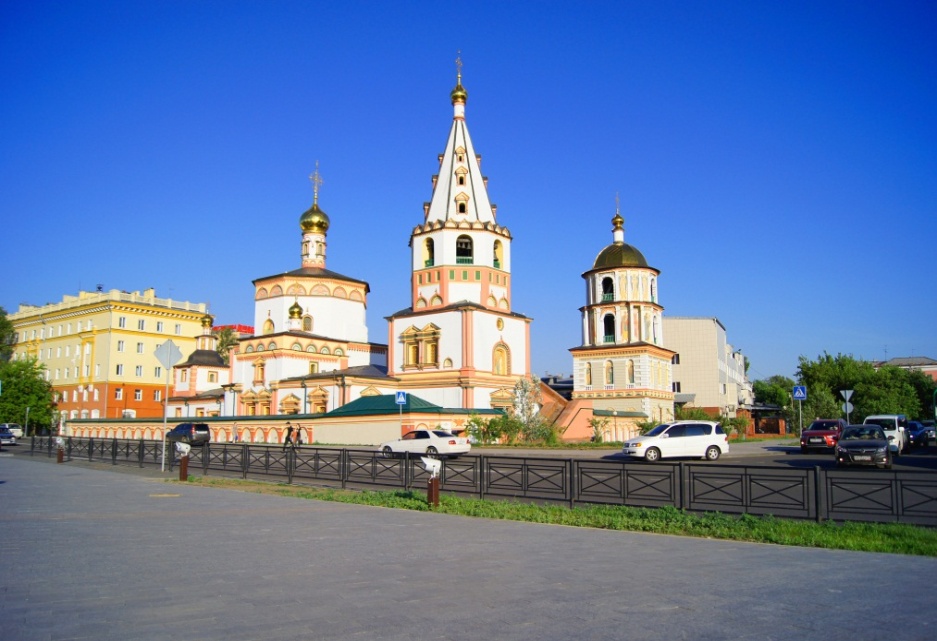 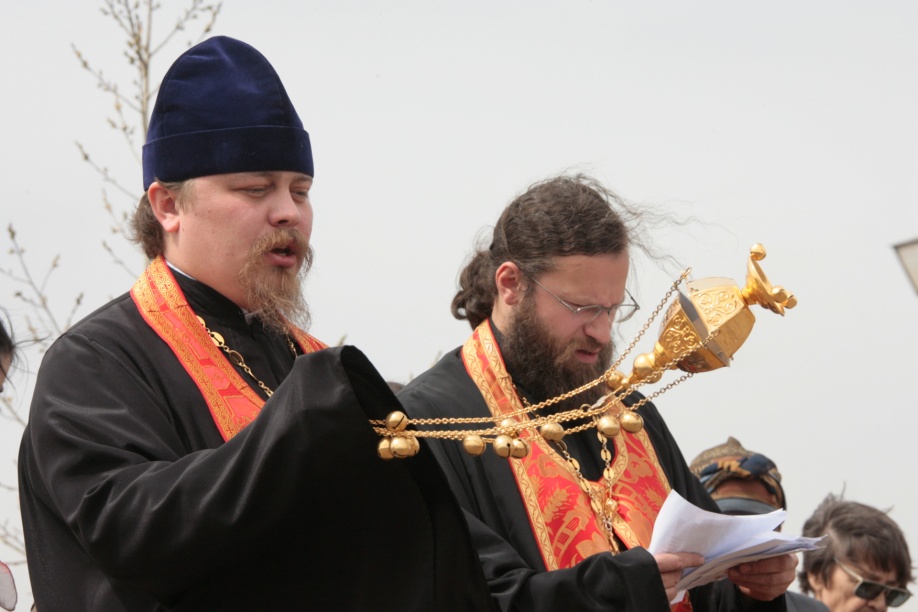 V международная молодежная экспедиция
«Пламя гордости за победу»
Ожидаемые результаты:
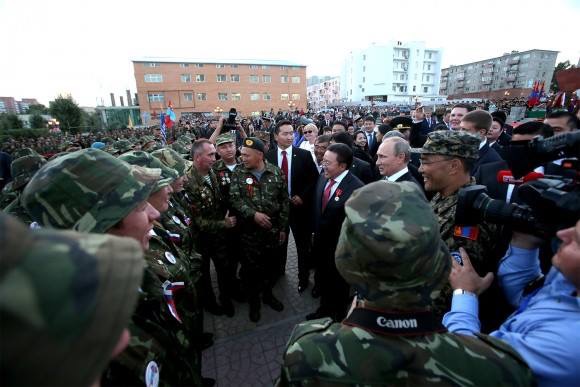 Развитие долгосрочного сотрудничества между молодежными организациями двух стран
Заключение соглашений о всестороннем сотрудничестве в сфере патриотического воспитания между молодежными организациями Монголии и Иркутской области
Систематизация деятельности по увековечиванию памяти погибших при исполнении воинского долга  
Укрепление имиджа Иркутской области как высокоразвитого и самодостаточного региона
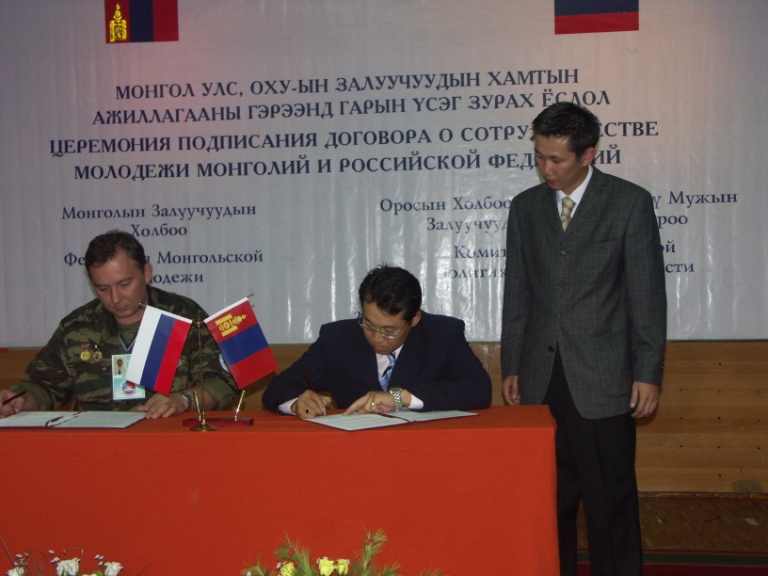